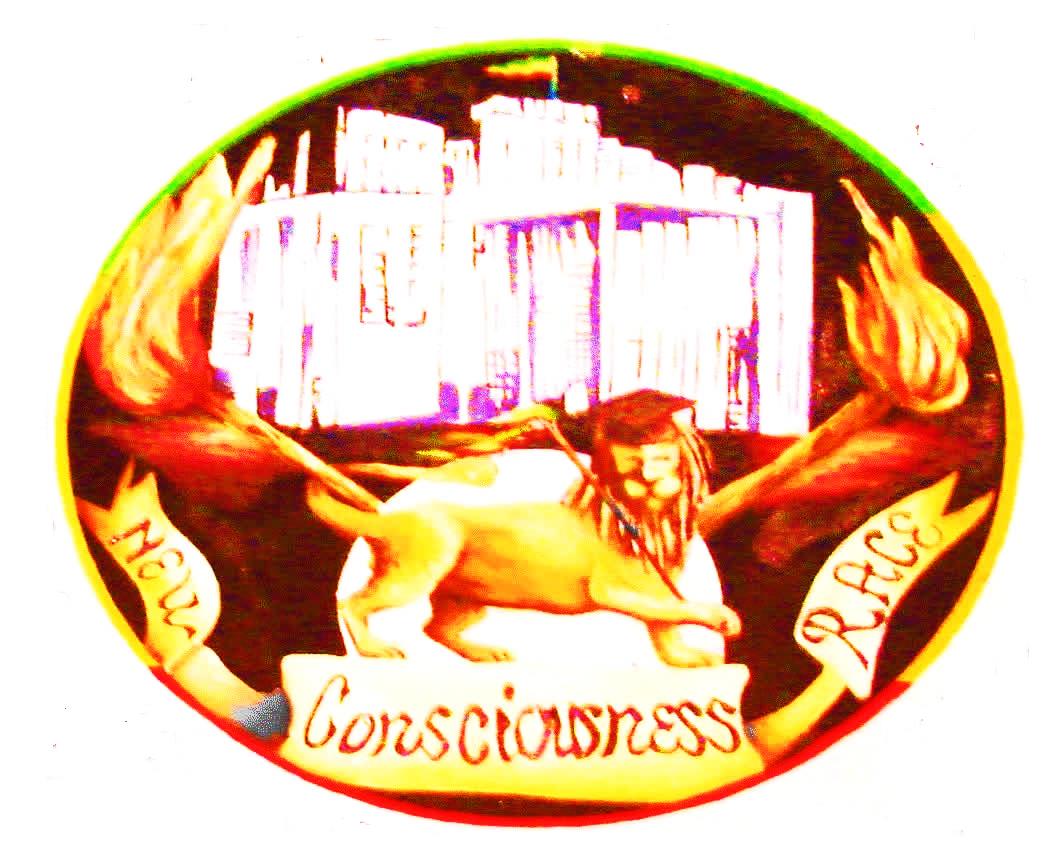 NEW RACE 
CONSCIOUSNESS 

Presentation to the Parliamentary Portfolio Committee on Justice and Correctional Services



Presented by 
Ras Inity Thulo Mpholo
Secretary-General 
 02 September 2021
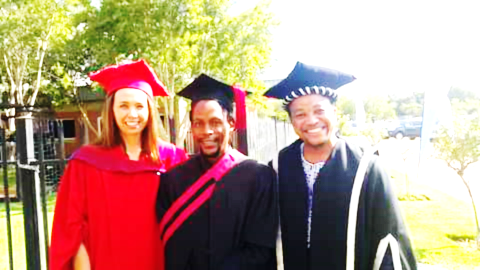 INTRODUCING  CONSCIOUSNESS
NRC had its inception at the institution of higher learning and formed what was then known as NRC Student Chapter, and today known as Ras Tafari Appreciation Society (RAS), which is now registered in a considerable number of Universities in the country to bring a better understanding to the academic community and the community at large of Ras Tafari nation and other communities.
NRC promotes the culture of learning and teaching and research, with special emphasis on Ancient African History, including cannabis history and prospects, and aims to establish community research and health centers.
Introducing Consciousness
In my experience as leader of a Ras Tafari student organization, we faced a lot of discrimination and humiliation, having university management call police on Ras Students who were using cannabis on campus, with alcohol and cigarette being allowed, accessed, bought and sold by both staff and students, but never cannabis. 
University staff and students and in other workplaces in South Africa have designated smoking areas for cigarette, but not cannabis and this directly and indirectly discriminate against staff and student Rases who are cannabis users, some staff members even smoke cigarette in their offices
Academically speaking, cannabis prohibition have denied young people of this country the opportunity to become scientists on the plant, especially Ras Tafari students, and rendered them criminals instead.
Experience at University and Workplaces
New Race Consciousness
Introduction of New Race Consciousness
NRC derives its name from the speech made by Emperor Haile Selassie I at the United Nations Special General Assembly on the 06th October 1963. 
The Emperor had went to register a Charter of the OAU after signing by independent Heads of African States on the 25th May 1963 in Addis Ababa, Ethiopia.
The Emperor asked the following: 
Emperor Haile Selassie I the Founding father of the UN and the OAU which is now AU said when Addressing the UN said “We must become members of a new race” and in another instance when addressing the OAU said “We believe that only education can best serve and develop Africa”, “it is only he who is educated who can comment intelligently on his nation’s development, and only by such comment can errors be corrected and progress stimulated” , to this end to be a Member of  New Race Consciousness, one must either be in primary, secondary or tertiary institutions of learning or even graduates in all fields of study. 
NRC encourages all and especially its members to pursue in earnest their education and training. The organisation makes a requirement for its members to enroll for their high school education if they did not complete Matric or Grade 12, and if they have a Matric, members commit to the pursuit of a tertiary qualification, for members with tertiary education, an undergraduate degree for example, the member will commit to pursue post-graduate degree, and PhD holders- commits to post-doctoral studies
Introduction of New Race Consciousness
On Purposes/Objectives of the Bill
The third bullet of this section which states “to – protect adults and children against the harms of cannabis” is pejorative and encourages stringent and unwarranted regulations on cannabis in that the “harms” of cannabis are perceived and have neither factual nor evidential basis. 
The government purpose of preventing harm in the public interest thus loses legitimacy where it chooses to prohibit one of the harm-causing substances such as alcohol and cigarette, but fails to do so in respect of cannabis.
If the purpose is to protect society from a greater social ‘wrong’ or ‘harm’, where the perceived harm is no greater than that of permitted substances, the purpose would already have been defeated.
On Purpose/Objective of the Bill
To this extent, in paragraph 81 of the ConCourt Judgement on Cannabis, Zondo ACJ pointed out that “the medical evidence on record is silent on what level of consumption is that pose any risk of harm”…he further noted that “all that the medical evidence on record tells us is that ‘one joint of dagga or even a few joints’ will not cause any harm

Decriminalizing and providing greater access to cannabis products may actually decrease the consumption of other illicit drugs. That is, cannabis may act as a substitute for further drug use, rather than as a gateway for additional initiations or abuse ( Muhlhausen, 2018:18)

Muhlhausen, D. (PhD). 2018. Is Cannabis a Gateway Drug? Key findings and Literature Review. Washington: Library of Congress
NRC Proposes an insertion to be made to read “To create a framework to empower previously disadvantaged, marginalized and disenfranchised adult members of religious, linguistic and cultural communities on account of possession and use of cannabis”


 - This will demonstrate commitment on the part of Government to protect its indigenous religious, linguistic and cultural adult community members along 2012 recommendations of the CRL Rights Commission (regarding for example members of the Ras Tafari Community who are principal users of cannabis)
On Purposes/objectives of the bill
Educate, lobby, advise and report on any issue concerning the rights of cultural, religious and linguistic communities;
 
make recommendations to the appropriate organ of state regarding legislation that impacts, or may impact, on the rights of cultural, religious and linguistic communities; and
 
bring any relevant matter to the attention of the appropriate authority or organ of state, and, where appropriate, make recommendations to such authority or organ of state in dealing with such a matter
Some of the Powers and functions of CRL Rights Commission
Some of the 2012 CRL Rights Commission recommendations regarding the Ras Tafari Community
The South African Police Service
Ganja should be legalized, not as a drug, but as a holy herb for healing and incense during the spiritual ceremonies.
Police prejudices, discrimination, and harassment of the Rastas should be discouraged.
Department of Justice
The Department should also review all the discriminatory laws that are inconsistent with the Constitution of the Republic of South Africa, especially those against the Rastas.
Department of Education 
Accurate education should be given to all learners at schools and to all members of the South African society
There should be life orientation workshops about the Ras Tafari way of life and religion
Department of Labour 
Prejudices and discrimination against Rastas in the workplace should be addressed.
The NRC proposes the insertion of three (3) additional sections namely, “Exemption of use of sacramental cannabis by adult person belonging to a cultural, religious and linguistic community which utilizes cannabis in private” because adult members of the Ras Tafari Community use cannabis for personal consumption as part of our spiritual and religious worship in private sacramental ceremony and therefore should be exempt from the definitions, prescriptions and limitations. 
 “Special Cannabis Contingency/redress Programme for Adult persons belonging to cultural, religious or linguistic communities (such as the Ras Tafari community)” these are special anchor programmes, at no costs, which ought to be made to the Ras Tafari community having been the most discriminated, marginalized and disenfranchised in South Africa
On Arrangement of Sections
And thirdly, a section which should read “Cannabis for health purposes” because the Ras Tafari community among other cultural, religious and linguistic indigenous communities use organic cannabis as a food source and natural health food supplement (oil, seeds, tea, etc.) and as a source of traditional medicine with both preventative and curative medicinal qualities in liquid and solid concentrates (CBD, THC, etc.)

NRC proposes that section 7 which reads “Expungement of criminal records of persons convicted of possession or use of cannabis” should be amended to read “Release and Expungement of criminal records  of and redress for persons previously convicted of possession or use of cannabis.”
On Arrangement of sections
On Definitions
The medical practitioner definition should have a part which reads, “any certified medical practitioner including indigenous herbalists such as Ras Tafari and traditional healers who may prescribe the use of medicinal cannabis”. The law of South Africa accedes to the classification of medical practitioners in a manner that recognises indigenous knowledge and this is the case with Traditional Health Practitioners Act, Act No. 22 of 2007

The Ras Tafari community is organised in such a way that a Household/family serves as a health centre. Health is a primary responsibility of each and every individual Ras, let alone a family, and nation, thus in most instances Ras Families assume the role of a medicinal practitioner, and in most cases has no need to consider getting a prescription from a so called certified practitioner.
That the definition of remuneration for purposes of this Act be limited only to any transaction involving money and not extend to consideration, gift or reward, and should read “remuneration means any form of compensation involving money” otherwise the enactment of such law will encroach on the long standing cultural and customary practices and gestures of appreciation and sharing that most characterised the civilization of indigenous African people throughout the years.
On Definitions
On Definitions
The part ‘…in a manner that conceals it from public view…’, from the definition “possess in private”, should be amended to read ‘…in a manner that does not reveals it in public…’ 
University residence should also be included in the interpretation of the definition of “in private”

That the Bill should be amended to render  Ras Tafari community (members of the community council of the CRL Rights Commission)  exempt from cultivation, cannabis and consumption offenses which are outlined in Section 3, Section 4, section 5 and Section 6 which deals with penalties of cultivation and consumption offenses, also from quantity prescription schedule 3.
Proposed insertion: Exemption of use of sacramental cannabis by adults belonging to indigenous, religious and cultural community
(1) A cultural, religious and linguistic community which uses cannabis as a sacrament shall be permitted to cultivate, store and transport cannabis for sacramental purposes. 
(2) The designated Adult persons of a cultural, religious and linguistic community  (CRL Community) which is permitted to handle cannabis under this exemption shall not handle or permit the handling of cannabis for any type of commercial benefit or engage in a sale unless otherwise authorised to do so in terms of the law.
(3) A sacramental dispensary shall:
   - not be operated for money or for profit, financial or monetary gain or compensation;
   - only dispense to adult persons attending a cultural, religious and linguistic organisation ceremony;
   - Dispense cannabis to adults for personal use in a sacramental and religious ceremony
Proposed insertion: Exemption of use of sacramental cannabis by adults belonging to indigenous, religious and cultural community
(4) The Minister of Justice and Correctional Services may, by Order, declare an event to be an exempt event for purposes of this Act, if he/she is satisfied that the event is:
 - Promoted or sponsored by a person who is an adherent of a cultural, religious or linguistic communities; and 
 - Primarily for cultural or religious purposes, in accordance with the provisions of this Act

 (5) Where an event is declared under this section to be an exempt event for the purposes of this Act, no person at the event shall be liable to arrest, detention or prosecution for any offence or any other penalty regarding cannabis being transported to, or which is possessed, supplied or used at the exempt event in such amount and under such conditions are as specified in the Order declared by the Minister of Justice and Correctional Services.
The designated leadership of the cultural, religious and linguistic community may, on behalf of that said community, with satisfaction from the Ministry of Justice and correctional services, at no cost, receive a special cannabis exemption, automatically renewable where:

 - The constituent documents of the cultural, religious and linguistic community state that cannabis is required by adult persons for personal consumption in private cultural, religious, linguistic or a sacramental ceremony in adherence to a practice of that community.
Proposed insertion: Special Cannabis Exemption for Adult persons belonging to cultural, religious or linguistic communities
Proposed insertion: Special Cannabis Exemption categories for Adult persons belonging to cultural, religious or linguistic communities
SOME CHALLENGES WITH THE MASTER PLAN
RECOMMENDATIONS ON THE MASTER PLAN
NRC recommends an extension on submission date for public comments on the Master Plan.
Ras Tafari civil organizations such as New Race Consciousness and all who have made a presentation to this committee, farmers and entrepreneurs should be earmarked for membership and leadership in the Cannabis Provincial Committees.
The Department of Agriculture, Land Reform and Rural Development which will lead the sustainable seed supply systems pillar should earmark the previously disadvantaged Ras Tafari in terms of allocation of farm land and looking into the process of organic seed manufacturing.
The Education and Training Pillar should strongly consider recruitment drives and bursary schemes aimed at indigenous and spiritual Communities such as the Ras Tafari.
RECOMMENDATIONS ON THE MASTER PLAN
THANK YOU
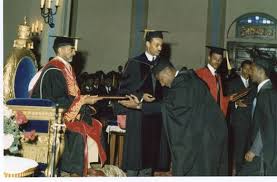 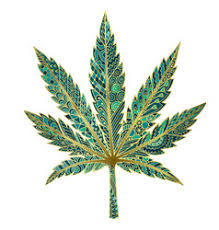 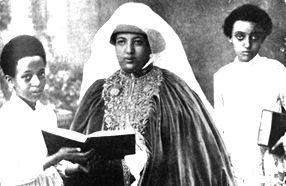